Dishes and their allergens –Week 1 (Sept 22 to Feb 23)
Duke of Bedford
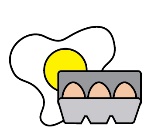 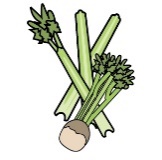 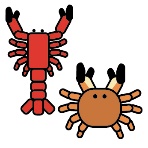 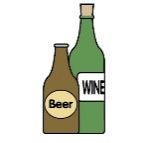 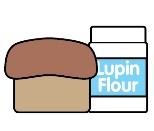 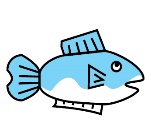 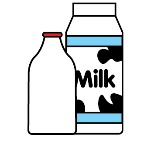 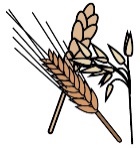 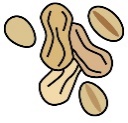 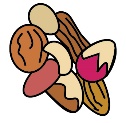 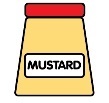 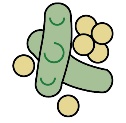 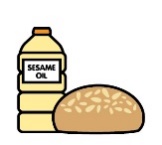 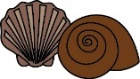 M and B Caterers LTD
01733 617 292
Dishes and their allergens –Week 2 (Sept 22 to Feb 23)
Duke of Bedford
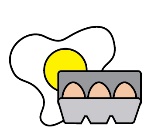 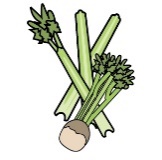 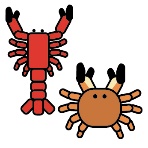 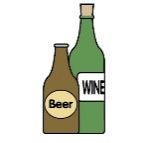 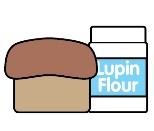 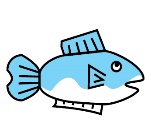 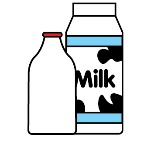 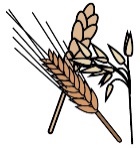 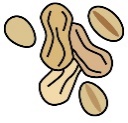 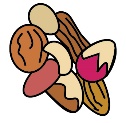 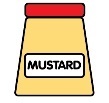 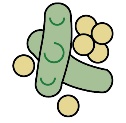 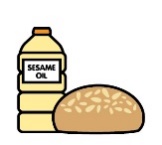 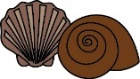 M and B Caterers LTD
01733 617 292
Dishes and their allergens –Week 3 (Sept 22 to Feb 23)
Duke of Bedford
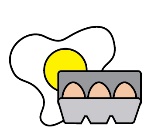 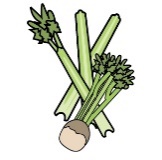 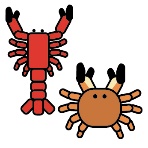 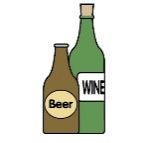 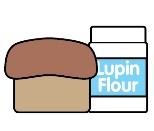 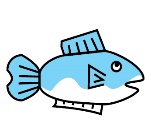 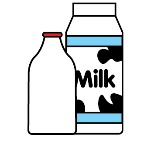 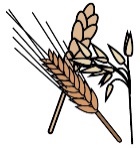 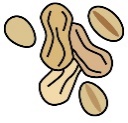 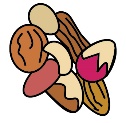 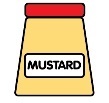 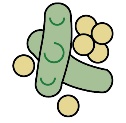 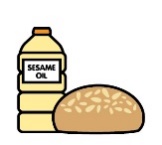 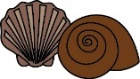 M and B Caterers LTD
01733 617 292
Dishes and their allergens –Week 4 (Sept 22 to Feb 23)
Duke of Bedford
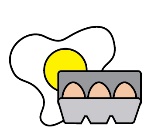 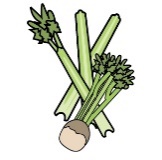 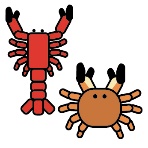 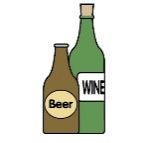 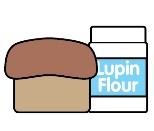 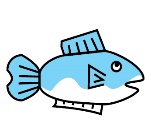 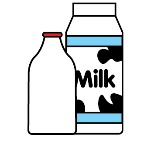 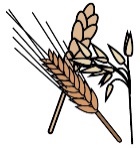 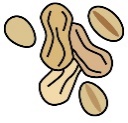 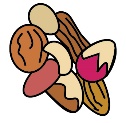 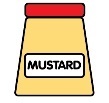 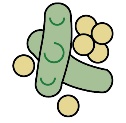 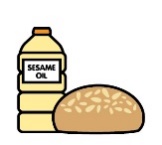 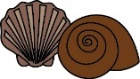 M and B Caterers LTD
01733 617 292